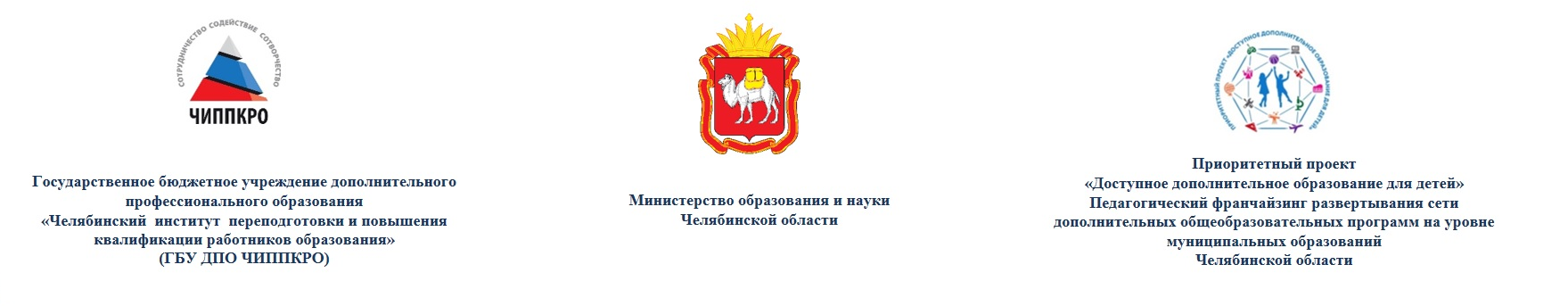 Государственное бюджетное учреждение дополнительного профессионального образования «Челябинский институт переподготовки и повышения квалификации работников образования»
Роль проекта «Педагогический франчайзинг развертывания сети дополнительных общеобразовательных программ на
уровне муниципальных образований Челябинской области» в обеспечении доступности и охвата дополнительным образованием в Челябинской области: результаты и эффекты 2018 г.

Солодкова Марина Ивановна, 
первый проректор ГБУ ДПО ЧИППКРО
«ИННОВАЦИОННЫЕ ПРОЕКТЫ И ЛУЧШИЕ ПРАКТИКИ ПО РАЗЛИЧНЫМ НАПРАВЛЕННОСТЯМ ДОПОЛНИТЕЛЬНОГО ОБРАЗОВАНИЯ ДЕТЕЙ, СПОСОБСТВУЮЩИЕ ОБНОВЛЕНИЮ СОДЕРЖАНИЯ ДОПОЛНИТЕЛЬНОГО ОБРАЗОВАНИЯ ДЕТЕЙ И (ИЛИ) СООТВЕТСТВУЮЩИЕ ЦЕЛЯМ, ЗАДАЧАМ И НАПРАВЛЕНИЯМ ПРИОРИТЕТНОГО ПРОЕКТА «ДОСТУПНОЕ ДОПОЛНИТЕЛЬНОЕ ОБРАЗОВАНИЕ ДЛЯ ДЕТЕЙ»
Цель проекта: организационно-управленческое и научно-методическое сопровождение разработки и реализации муниципальных проектов развития сети дополнительных общеобразовательных программ на основе технологии франчайзинга
.
Первая задача: обеспечение научно-методического сопровождения разработки муниципальных проектов развития сети дополнительных общеобразовательных программ различной направленности на основе использования ресурсов образовательных организаций разных типов, а также организаций спорта, культуры, общественных организаций и организаций реального сектора экономики
Соответствие Концепции дополнительного образования детей, приоритетного проекта 
«Доступное дополнительное образование для детей» 
увеличение доступа к современным и вариативным ДОП детей в возрасте от 5 до 18 лет, в первую очередь в сельской местности;
организация сетевого, межведомственного, межсекторного взаимодействия по обеспечению и реализации ДОП на основе модельных сценариев взаимоотношений регион-муниципалитет в сфере ДО
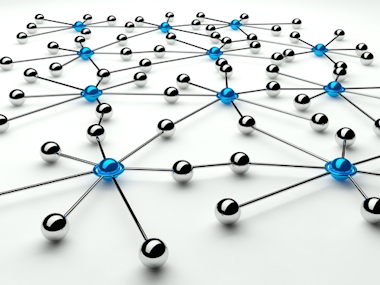 ТЕХНОЛОГИИ РЕШЕНИЯ
…мероприятия проекта…
Проектные технологии (проектные сессии муниципальных команд, разработка и реализация программ повышения квалификации в форме стажировки)
Технологии экспертного и обучающего консалтинга
Управление развитием сети дополнительных общеобразовательных программ различной направленности на муниципальном и региональном уровнях
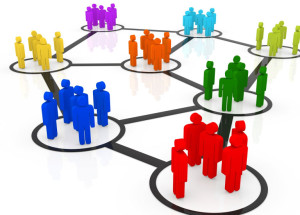 ЦЕЛЕВЫЕ ИНДИКАТОРЫ
Количество муниципальных пилотных площадок проекта, в которых разработаны и реализуются проекты управления сетью дополнительных общеобразовательных программ
7 (2018)           17 (2019)           полный 
  повышение квалификации      охват
    320 чел.           365 чел.            
(пилоты проекта: крупный городской округ, моногород, закрытое территориальное образование, сельские территории)
НОВИЗНА, 
ИННОВАЦИОННОСТЬ ПРОЕКТА 
реализация технологии франчайзинга в ДО: в части реализации системы управления сетью реализуемых в муниципалитетах модельных ДОП через организационно-методическое сопровождение их реализации
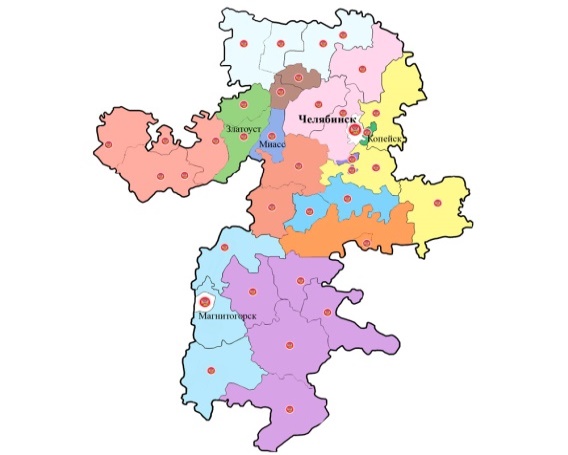 Разработка, реализация и сопровождение апробации модельных дополнительных общеобразовательных программ различной направленности
ТЕХНОЛОГИИ РЕШЕНИЯ
…мероприятия проекта…
технологии франчайзинга,
проектные технологии и экспертного и обучающего консалтинга, обеспечивающие разработку, организацию и сопровождение апробации  модельных дополнительных общеобразовательных программ творческими группами; обеспечение функционирования регионального репозитория модельных дополнительных общеобразовательных программ; 
проведение регионального конкурса «СтартАп»;
форумы и творческие группы сетевого сообщества
ЦЕЛЕВЫЕ ИНДИКАТОРЫ
Количество модельных дополнительных общеобразовательных программ
42 (2018)           84 (2019)          региональный репозиторий
Повышение квалификации руководящих и педагогических работников региона
223 (2018)           200 (2019)
Создание оптимальных условий для реализации проектов развития сети дополнительных общеобразовательных программ на 2018-2020 г. в 17 муниципальных образованиях
Четвертая задача: концептуализация и распространение опыта разработки и апробации муниципальных проектов развития сети ДОП различной направленности, обеспечивающих требуемое качество и доступность дополнительного образования
Результаты и эффекты проекта